第三章   声的世界

第1节  声音的产生与传播
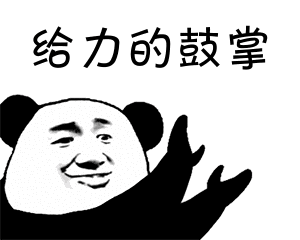 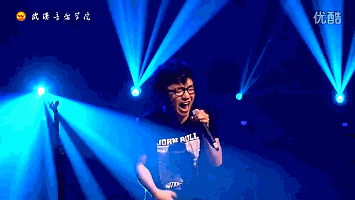 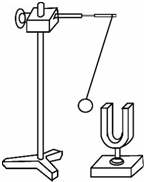 一、声音的产生
1.声音是由物体的振动产生的；
一切发声的物体都在振动。
2.振动并发声的物体叫声源。
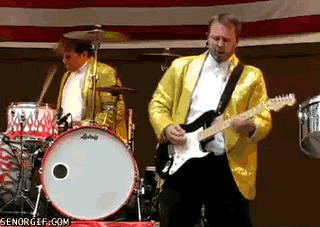 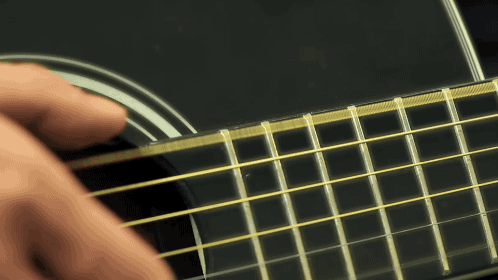 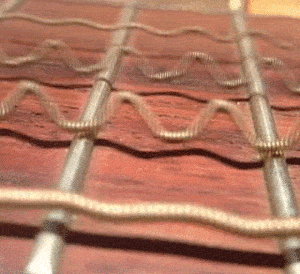 吉他发声部位：琴弦
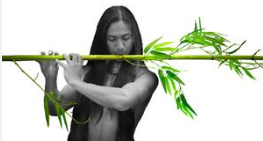 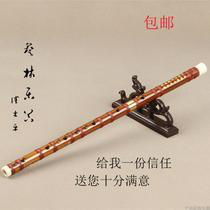 笛子发声部位：空气、笛膜
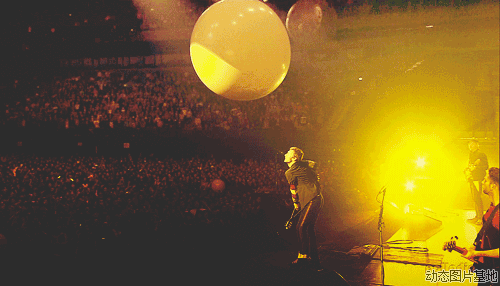 气球爆炸：周围空气
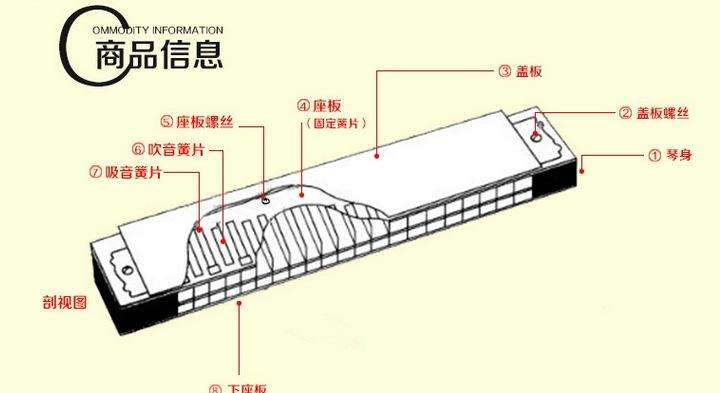 口琴：簧片
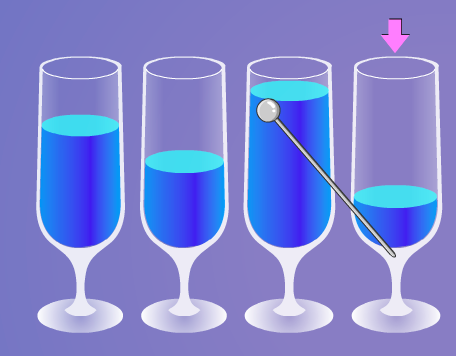 敲击瓶子：瓶和水一起振动
吹气：水面上方空气柱振动
3.声源停止振动，声音不再产生，原来的声音会继续传播。
声源停止振动，声音就停止吗？
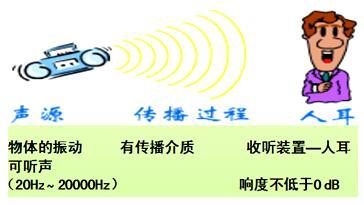 声音是怎么传播的
实验现象：空气慢慢抽出时，听到的声
音越来越小。
二、声音的传播
1.声音的传播需要介质。
2.真空不能传播声音。
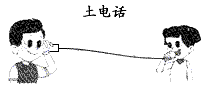 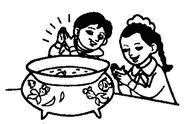 3.固体，液体，气体都能够传播声音。
4.声音以声波的形式传播。
将耳朵贴在一根足够长铁管的一端，让另外一个人敲一下铁管的另一端，你可能会听到几个敲打的声音？试解释为什么？
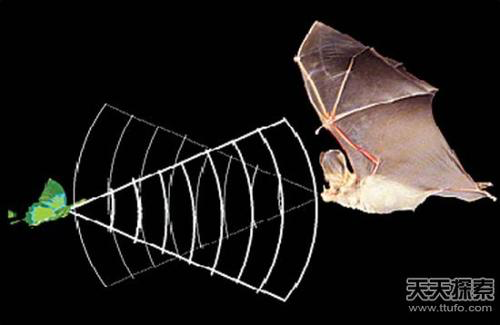 三、回声
声音的反射现象。
1.本质：
S= vt／2
2.回声测距：
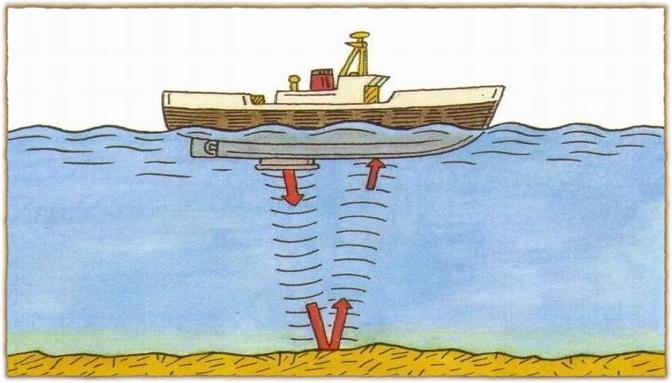 教室里有回声吗？
3.人耳分辨回声的条件：间隔大于等于0.1s。
4.人和障碍物距离小于17m，原声和回声叠加，
声音加强。
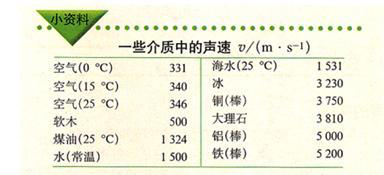 一般情况下，V固>V液>V气。
(软木小于水)
四、人耳感知声音的两种途径
1.空气传导：声音－外耳道－鼓膜－听小骨－耳蜗－听觉神经－大脑。
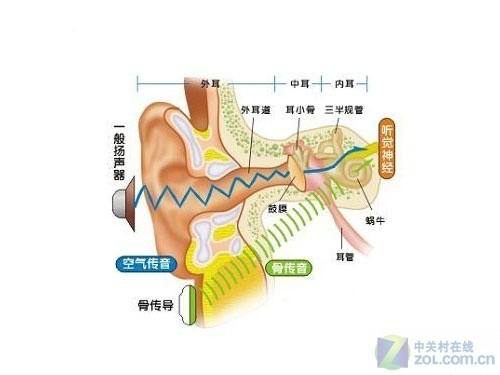 2.骨传导：声音－头骨、颌骨－听觉神经。
人为什么要有两只耳朵？
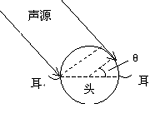 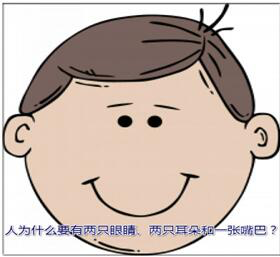 双耳效应的应用：定位、立体声。
例：
振动
1、一切正在发声的物体都在       。
介质
2、声音必须靠         传播。
3、15 o C时空气中的声速是　　　　。
340m/s
4、铁路工人为了听见远处的火车，将耳朵贴在铁轨上，这是因为                  。
固体能够传声
例：我们能听到物体发出的声音，是因为(      )
	A.有声源
	B.有传声介质
	C.健康的耳朵
	D.三者缺一不可
D
例：关于声现象，下列说法正确的是(	)	

          A.一切发声物体都在振动
          B.有时候物体不振动也可以发声
	C.宇航员在月球上通过无线电交流，说明声音可以在真空中传播
	D.声音在不同介质中的传播速度相同
A
例：人在屋里谈话比在旷野里听起来响亮的原因是(   )
	A.房间内声音传播的速度快	
	B.谈话时回声与原声混在一起，使原声加强
	C.人耳听不到小于0.1秒的回声
	D.屋里的墙壁阻碍了声音向外传播
B
例：为了测量海底某处的深度，利用声呐系统向海底发出超声波，已知超声波在海水中的传播速度为1500m／s，记录从发出到回收到信号用了6s，则海底的深度为多少？
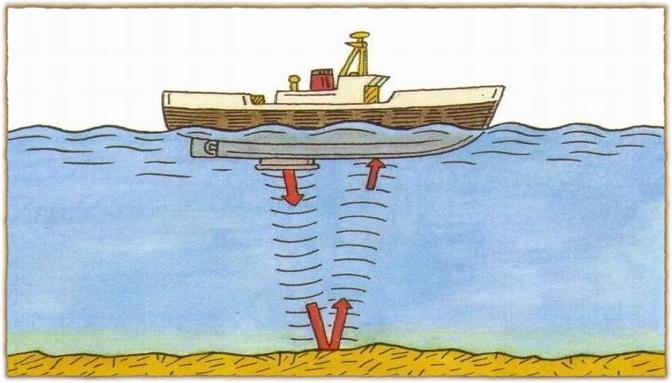 4500m
例：请设计一个简易实验，说明发声体在振动：      
（1）实验器材：                          。
（2）操作过程：                               。

（3）实验现象：                                。
鼓、鼓槌、碎纸屑
将碎纸屑均匀撒在鼓面上，用鼓槌敲击鼓面，观察纸屑的情况。
观察到碎纸屑在鼓面上来回跳动，说明正在发声的鼓面在振动。